Публикация подготовлена в ходе проведения исследования (проект № 24-00-004 «Динамика коммуникативных практик в почтовой переписке (на материале корпуса «Пишу тебе»)») в рамках Программы «Научный фонд Национального исследовательского университета «Высшая школа экономики» (НИУ ВШЭ)
Фундаментальная и прикладная лингвистика
Факультет гуманитарных наук
Сравнение моделей машинного обучения в задаче классификации тематики открыток на русском языке
Айсина А. К. 21ФиПЛ-1;

Доможирова П. В. 21ФиПЛ-2;


Научный руководитель: Куликова В. А. доцент.
Сравнение моделей машинного обучения в задаче классификации тематики открыток на русском языке
Фундаментальная и прикладная лингвистика
Цель исследования – провести сравнительный анализ четырех алгоритмов машинного обучения – логистической регрессии, случайного леса, метода опорных векторов и градиентного бустинга – для определения наиболее эффективного подхода к задаче классификации тематики русскоязычных открыток.

Задачи: 
Проведение исследования распределения данных;
Предобработка данных;
Обучение моделей;
Сравнительный анализ эффективности моделей.
Сравнение моделей машинного обучения в задаче классификации тематики открыток на русском языке
Фундаментальная и прикладная лингвистика
Материал:
Тексты открыток на русском языке проекта "Пишу тебе".
Исходный набор данных: 32 642 открытки (включая крайне редкие теги, в частности “Из путешествия”, “Военное”, “День учителя” и др.)
Упрощенная схема классификации (14 124 открытки):
Новый год: 2924 открытки
Восьмое марта: 2732 открытки
Первое мая: 1916 открыток
Именины: 1590 открыток
Пасха: 1520 открыток
Октябрьская революция: 1518 открыток
День рождения: 1097 открыток
Рождество: 827 открыток

Пример: Галина Александровна! Вас и Вашу семью поздравляю с Новым Годом! Здоровья и благополучия. В этом году мы были в Кацевели[^Кацивели]. По-прежнему хорошо. Всего доброго Жукова Алла Михайловна
Сравнение моделей машинного обучения в задаче классификации тематики открыток на русском языке
Фундаментальная и прикладная лингвистика
Предобработка:
Этапы:
Приведение к нижнему регистру.
Удаление всех небуквенных и непробельных символов.
Токенизация.
Удаление стоп-слов.
Лемматизация.
Векторизация текстов:
Метод: TF-IDF для преобразования текстов в числовые векторы.
Кодирование меток классов:
Инструмент: LabelEncoder из scikit-learn для преобразования текстовых меток в числовые значения.
Сравнение моделей машинного обучения в задаче классификации тематики открыток на русском языке
Фундаментальная и прикладная лингвистика
Описание выбранных алгоритмов машинного обучения
Логистическая регрессия (LogisticRegression)
простота в интерпретации, показывает хорошие результаты на небольших наборах данных.
Метод опорных векторов (SVС)
хорошо работает с пространством признаков большого размера и с данными небольшого объема;
Случайный лес (RandomForestClassifier)
хорошо справляется с большим количеством признаков, не требует снижения размерности данных для достижения хороших результатов.
Градиентный бустинг (XGBClassifier)
высокая эффективность и способность улучшать результаты на данных с несбалансированными классами.
Сравнение моделей машинного обучения в задаче классификации тематики открыток на русском языке
Фундаментальная и прикладная лингвистика
Дисбаланс классов
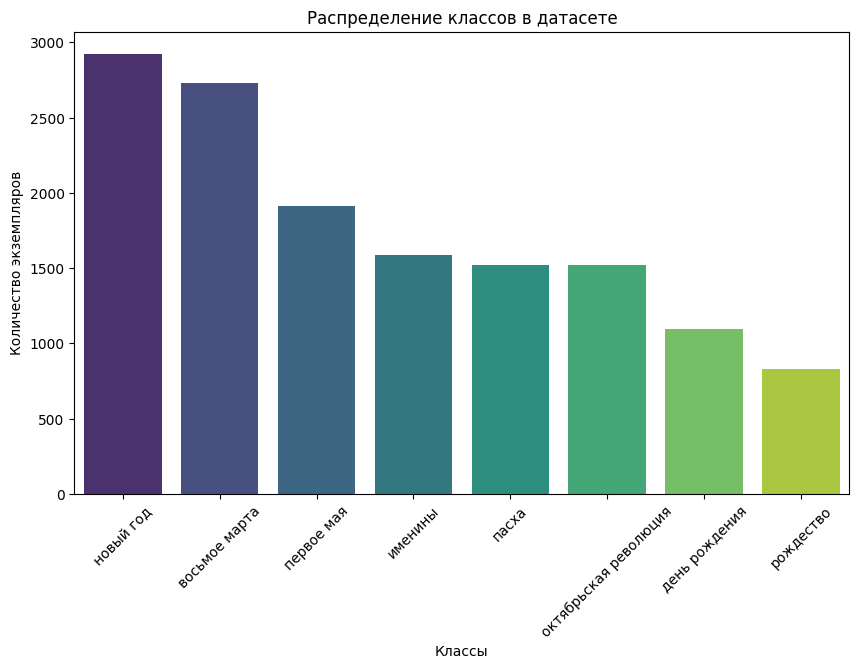 Пропорции классов:
Новый год - 0.207024
Восьмое марта - 0.193430
Первое мая - 0.135656
Именины - 0.112574
Пасха - 0.107618
Октябрьская революция - 0.107477
День рождения - 0.077669
Рождество - 0.058553



Отношение размера наибольшего класса к наименьшему: 3.54
Сравнение моделей машинного обучения в задаче классификации тематики открыток на русском языке
Фундаментальная и прикладная лингвистика
С изменением 
весов классов:
C применением
SMOTE:
Сравнение моделей машинного обучения в задаче классификации тематики открыток на русском языке
Фундаментальная и прикладная лингвистика
Анализ матриц ошибок:
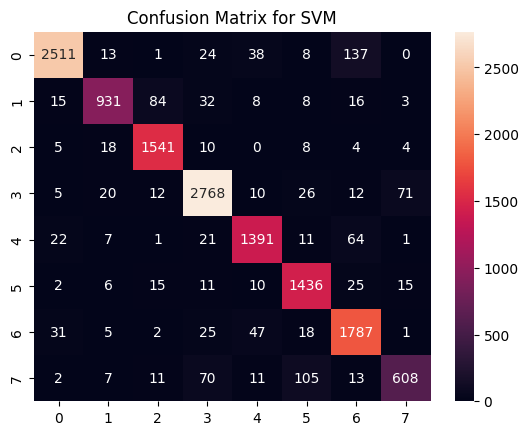 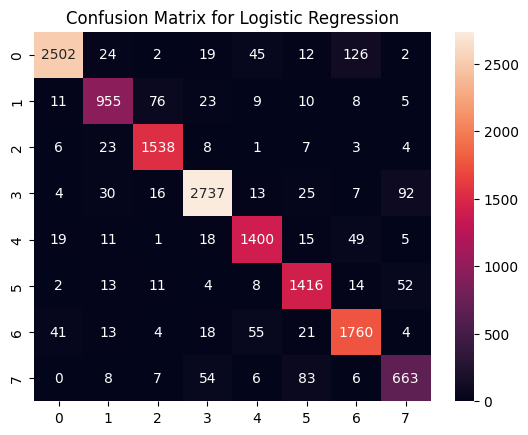 0 - восьмое марта
1 - день рождения
2 - именины
3 - новый год
4 - октябрьская революция
5 - пасха
6 - первое мая
7 - рождество

Чаще всего путают:
2 (именины) вместо 1 (день рождения);
3 (новый год) и 7 (рождество);
6 (восьмое марта) вместо 0 (первое мая).
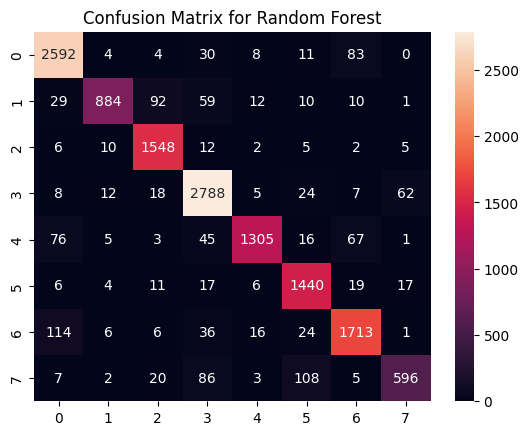 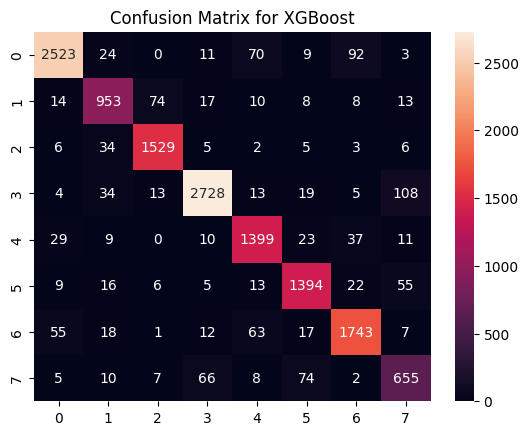 Сравнение моделей машинного обучения в задаче классификации тематики открыток на русском языке
Фундаментальная и прикладная лингвистика
Ошибки в распределении по классам могут быть связаны не только с балансировкой, но и с социолингвистическими причинами:
определенная коммуникативная практика поздравления распространена в дореволюционных открытках, после революции ей на смену пришла другая;

также с лингвистическими особенностями:
для поздравлений с определенными праздниками типично использование общих речевых шаблонов.
Сравнение моделей машинного обучения в задаче классификации тематики открыток на русском языке
Фундаментальная и прикладная лингвистика
RandomForestClassifier
LogisticRegression
1 - день рождения - 1097 открыток
7 - рождество - 827 открыток
Миноритарные классы (день рождения и рождество) показали более низкие значения precision (относительно всех положительных ответов модели) & recall (относительно всех положительных объектов  в выборке), то есть данные классы дифференцируются алгоритмами хуже как в рамках задачи максимизации полноты положительных объектов, так и максимизации правильности положительных ответов, данных моделью
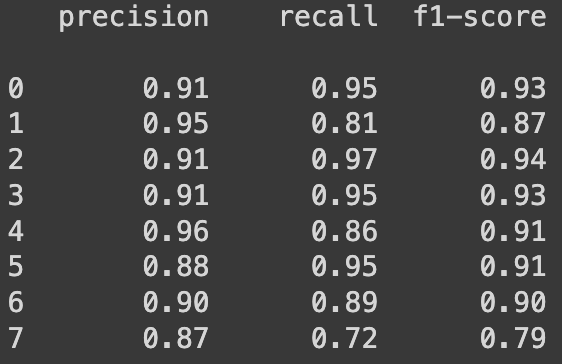 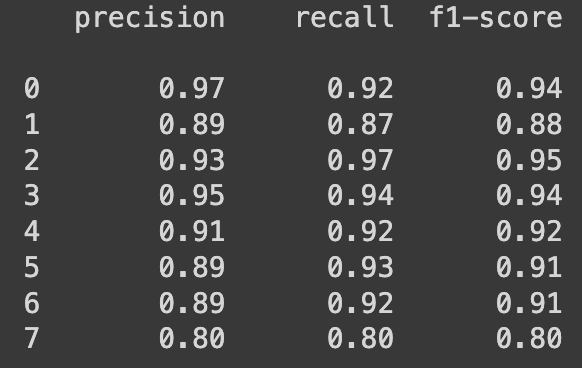 SVC
XGBClassifier
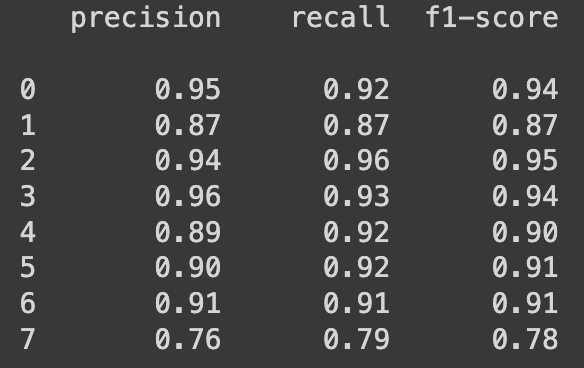 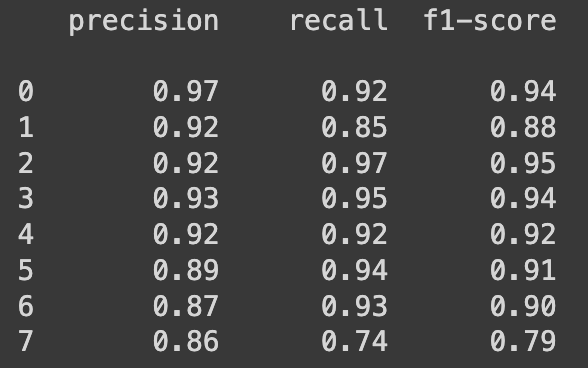 Сравнение моделей машинного обучения в задаче классификации тематики открыток на русском языке
Фундаментальная и прикладная лингвистика
Данное исследование для решения лингвистических задач дает:
Возможность дальнейшей разметки корпуса не вручную расставляя теги, а автоматически определяя принадлежность к классу.
В свою очередь данное распределение нужно для дальнейшего лингвистического исследования речевых особенностей открыток в каждом классе (например, для описания коммуникативных практик поздравления/пожелания для различных праздников).